Introduction to SONET
Optical Networks
Networks using optical fiber can be thought as client layers of optical layer
Backbone 
Access
Metro 
Backbone optical fiber client layers
SONET / SDH 
Ethernet 
Optical Transport Network
Other Client Layers - Metro
Gigabit Ethernet
10-Gigabit Ethernet
Fibre Channel (storage network)
Resilient Packet Ring (RPR) – packet traffic 
SONET/SDH
SONET/SDH
SONET/SDH: first generation of optical networks deployed in backbone networks
Supports constant bit rate (CBR) connections
Multiplexes CBR connections into higher speed optical connections by using time division multiplexing
Originally designed for low speed voice and CBR connections, up to 51 Mb/s
Supports data network, packet traffic that can have link transmission rates in the tens of gigabits per second. 
It provides carrier grade service of high availability
SONET Layers
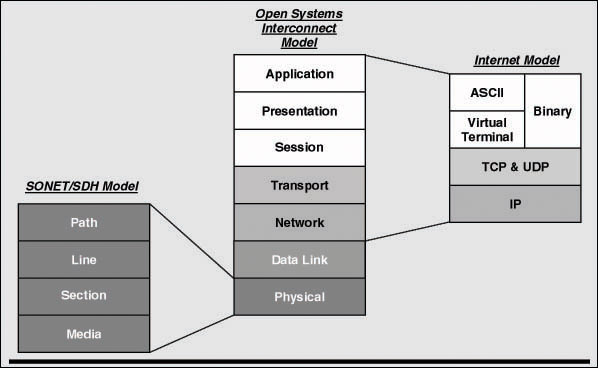 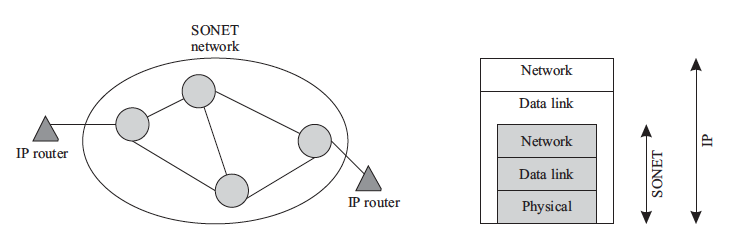 SONET/SDH
Synchronous Optical Network
Transmission and multiplexing standard for high-speed signals within the carrier infrastructure in North America
SDH (Synchronous Digital Hierarchy), has been adopted in Europe and Japan
SONET Timing
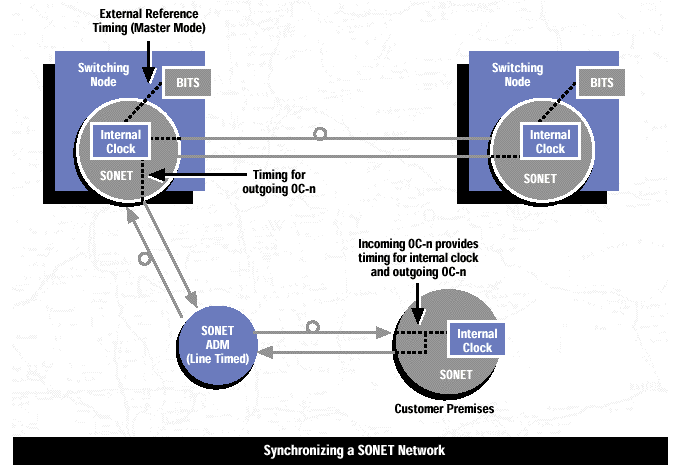 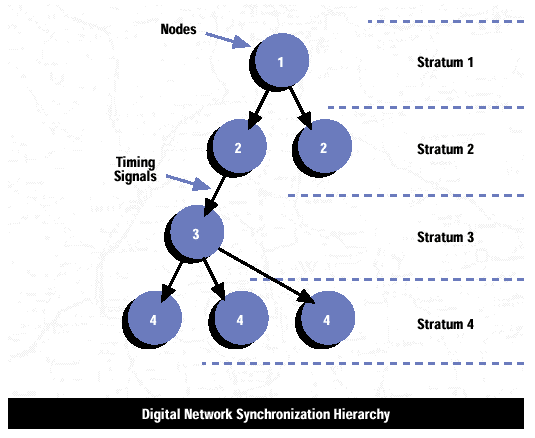 http://people.seas.harvard.edu/~jones/cscie129/nu_lectures/lecture12/sonet/sonet.html
Synchronization vs. Plesiochronous
Plesiochronous digital hierarchy (PDH)
Known as asynchronous digital hierarchy in North America 
Used for multiplexing digital voice circuits 
4KHz Bandwidth 
Sampled at 8KHz 
Bit rate of 64 kbps (basic stream)
Higher speeds are achieved by multiple of basic stream
In North America the basic voice rate is called digital signal – n
E.g., DS0, DS1, 
In Europe this hierarchy is labeled as E0, E1, E2, E3, & so on
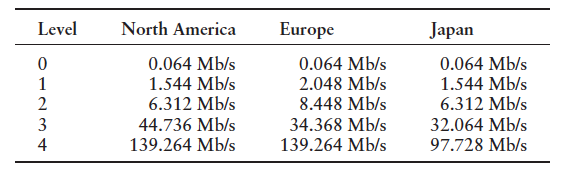 Plesiochronous - Issues
Each system has its own clock (asynchronous) – nominal clock 
Difference in clock can generate serious synch. Issues 
20 ppm difference between clocks  1.8 kbps bit rate difference 
Bit stuffing is typically used to compensate for difference in transmission rates
Transmission rates are not exactly integral multiple of the basic rate (64 kbps)
DS1 (1.544 Mbps) > 24 x 64 kbps ! 
In order to extract lower rate the entire signal has to be demultiplexed – expensive! 
Provides little/no management information including performance monitoring
Offers little standards for reliability
SONET / SDH Standards - Advantages
Higher bit rates are integral multiples of lower rates 
All clocks are perfectly synchronized (via a master clock)
Incorporate extensive management information, e.g., performance monitoring 
Provides interoperability between different devices by different vendors 
Fast restoration time (much longer in PDH)
SONET / SDH Multiplexing
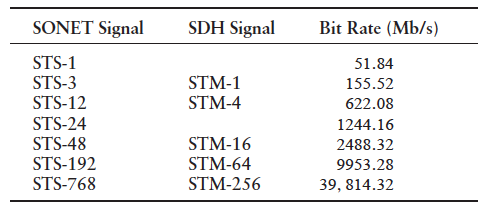 SONET  basic rate is 51.84 Mbps  
Called the synchronous transport signal level-1 (STS-1)
STS is an electrical signal 
It uses scrambling (to avoid long runs of 1s and zeros)
Higher rate signals (STS-N) are obtained by interleaving N frames 
No need for bit stuffing 
Simple demultiplexing process 
Optical interfaces of STS-N are labeled as OC-N
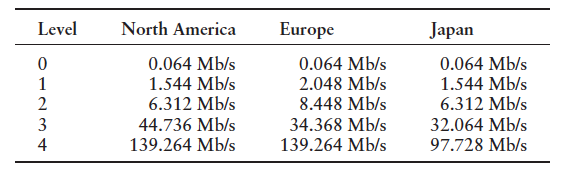 SONET Hierarchy
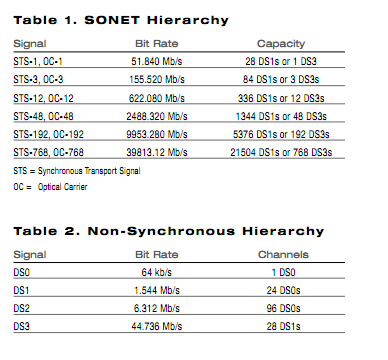 SONET Frame
SONET frame 
Overhead bytes called transport overhead 
Payload 
STS payload is carried in synchronous payload envelope (SPE)
SPE contains additional path overhead 
SONET uses pointers to indicate the location of the payload data within the frame 
Clock phase differences can be compensated using pointer adjustments (no bit stuffing)
Pointer processing is complex!
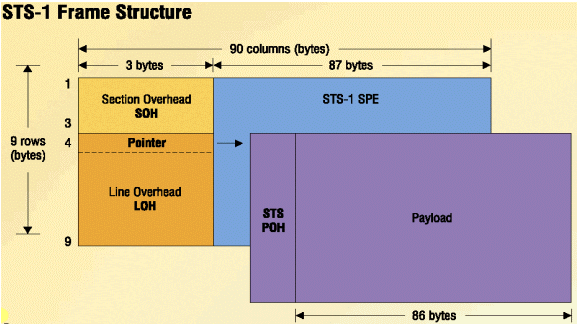 Framing
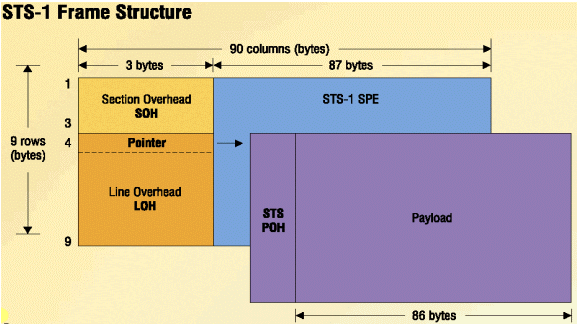 SONET Frame
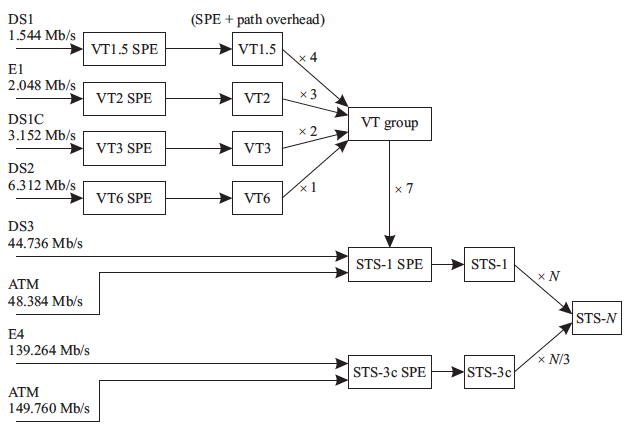 Lower-speed non-SONET streams below the STS-1 rate are mapped into virtual tributaries  (VTs)
Four VT sizes
SDH uses Virtual Container (VC) to accommodate for lower speed signals 
SONET allows multiplexing lower-speed asynchronous streams into Virtual Tributary
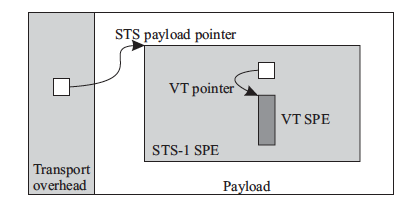 SONET Concatenation
An STS-Nc signal with a locked  payload is also defined in the standards 
The “c” stands for concatenated
N  is the number of STS-1 payloads
The concatenated or locked payload implies that this signal cannot be demultiplexed into lower-speed streams
Example:  150 Mb/s client signal can be mapped into an STS-3c signal
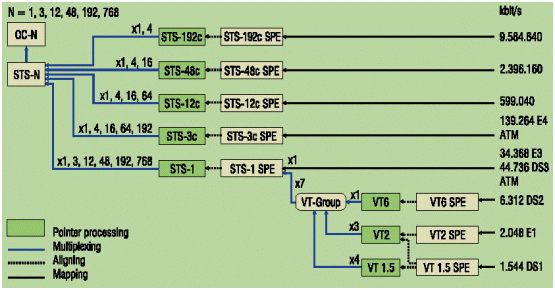 How do we use SONET to carry Gigabit Ethernet?
[Speaker Notes: Use STS48c – 150 percent over provisioning!]
Virtual Concatenation
Virtual Concatenation (VCAT) allows noncontiguous payloads to be combined as a single connection 
Such a grouping is referred to as a virtual concatenation group  (VCG)
The VCAT notation for SONET 
STS-N -M v
N  is the size of a member & M  is the number of members in a VCG
Example: How do we carry GigabitE
STS-3-7V (155 Mbps x 7) about 1.05 (excluding the overhead) – 5 percent overprovisioning!
SONET Layers
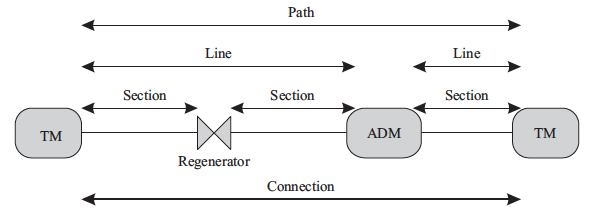 SONET layer consists of four sublayers
path, line, section,  and physical layers
Physical layer interfaces 
Different rates 
Electrical / optical 
Distance (code): 
Intraoffice (short reach) – I 
Short haul  15km/1310 or 40km/1550 - S
Long haul 40km/1310 or 80km/1550 (400-600 km with Amplifiers) - L
Very long haul 60km/1310 or 120km/1550
ultra long haul 160km
Fiber type 
Standard single-mode fiber (G.652) 
Dispersion-shifted fiber (G.653) 
Nonzero dispersion-shifted fiber (G.655) 
The transmitter types 
LEDs or multilongitudinal mode (MLM), single-longitudinal mode (SLM) distances
TM: terminal multiplexer (end-to-end) connection
ADM: Add/drop multiplexer
Different Physical Interfaces for SDH (similar for SONET)
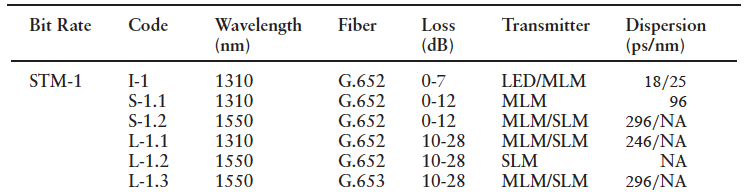 Physical Layer
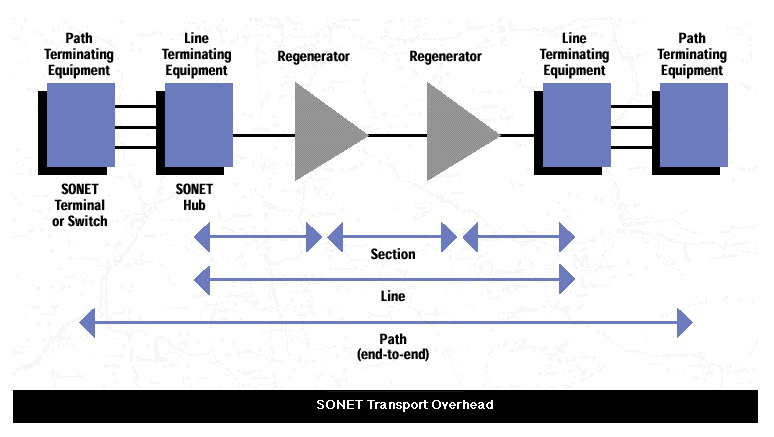 SONET Elements
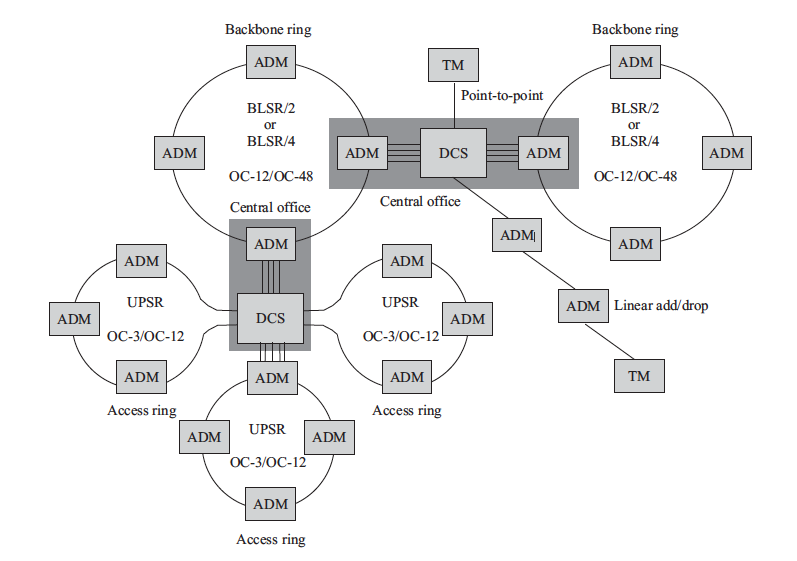 ADM
Is connected to 
TM
TM: terminal multiplexer (end-to-end) connection
ADM: Add/drop multiplexer 
DCS: Digital crossconnect 
LTE: Line Terminating Element
UPSR: Unidirectional path-switched rings 
BLSR: Bidirectional line-switched rings  (with 2 / 4 fibers)
SONET Elements
Traffics with the same destinations are groomed together
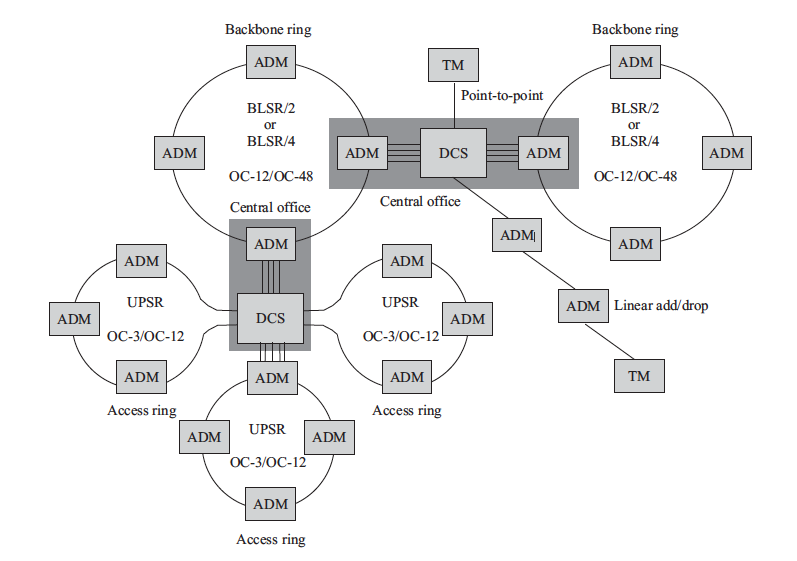 Unidirectional 
Ring
ADM
Is connected to 
TM
TM: terminal multiplexer (end-to-end) connection
ADM: Add/drop multiplexer 
DCS: Digital crossconnect 
LTE: Line Terminating Element
UPSR: Unidirectional path-switched rings 
BLSR: Bidirectional line-switched rings  (with 2 / 4 fibers)
IP/SONET over WDM
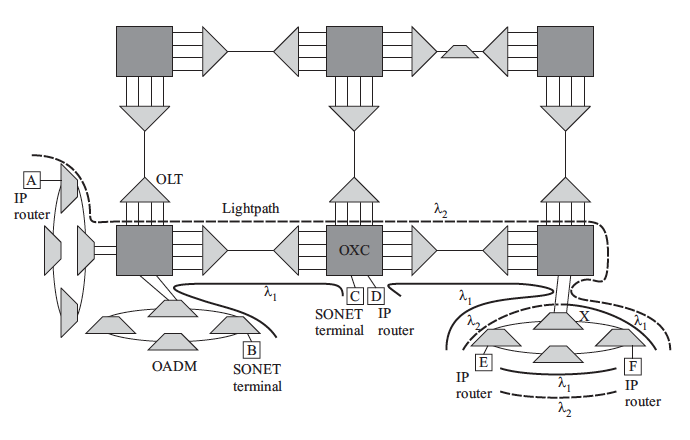 SONET Frame Structure
STS-1 frame is 125 usec (1/8000 sec/frame)
There are 810 bytes per frame 
Transmission row-by-row, left-to-right, MSB first
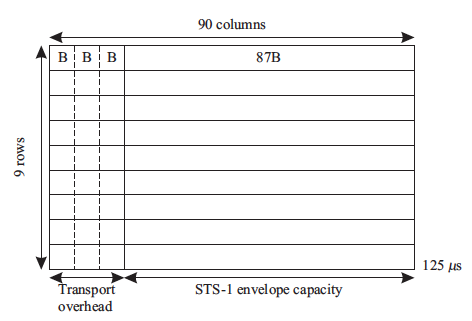 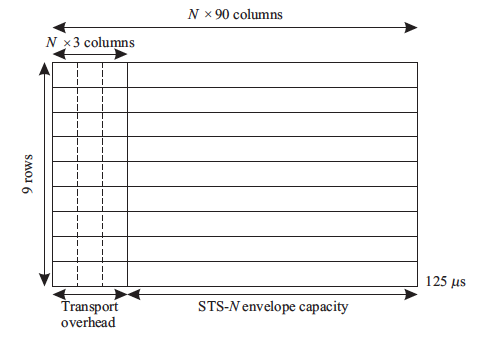 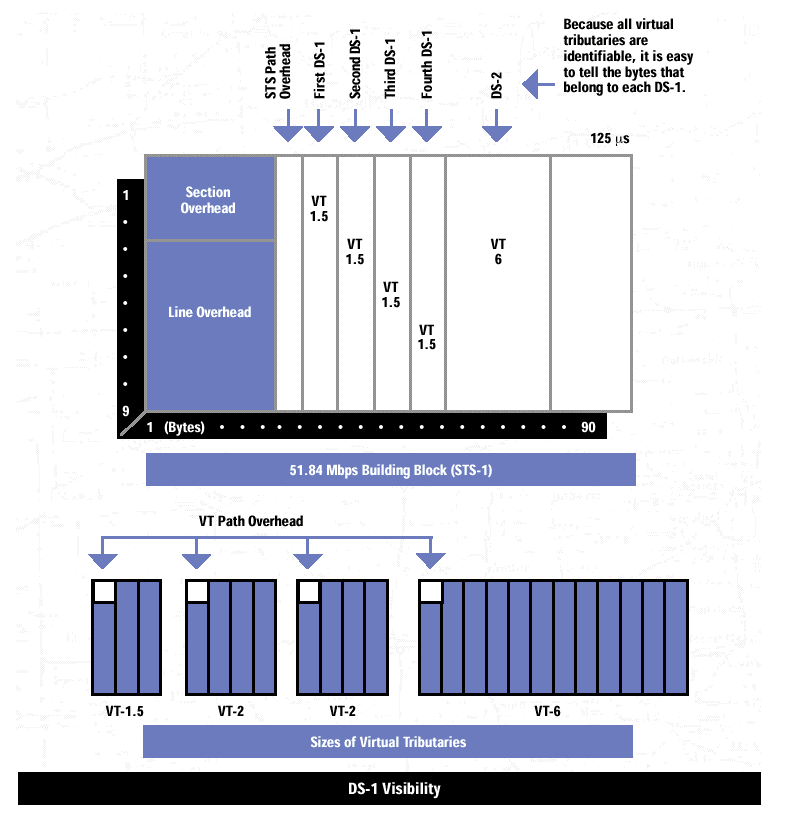 Frame Structure - Overhead
Use of Pointers – Pointer H2 Line Overhead
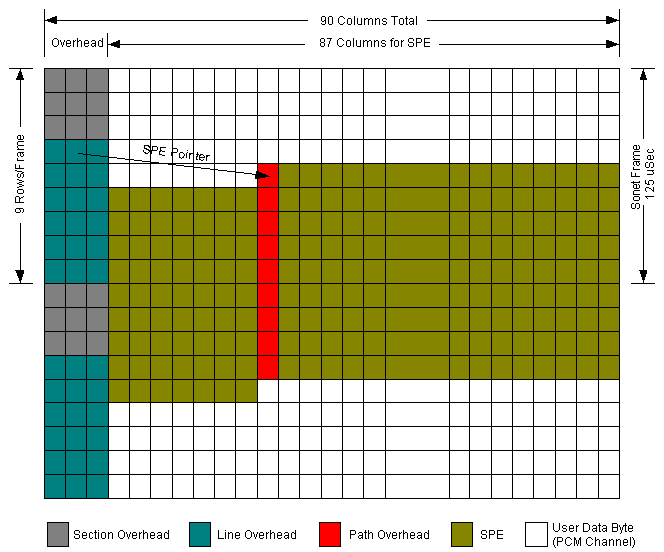 Frame Structure
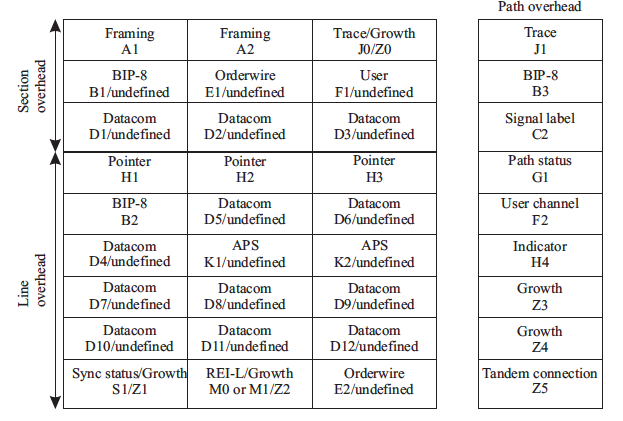 A/A2:  Network elements use these bytes to determine the start of a new frame
G1 is Yellow alarm to upstream nodes 
K2 (FERF) alarm for upstream node
APS indicating automatic switching
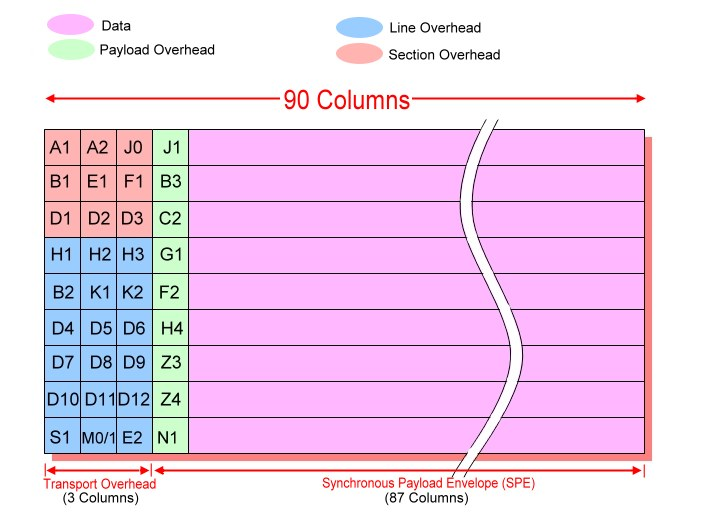 BIP-8 Errors
X/Y = X applies to the first STS-N; Y is remaining
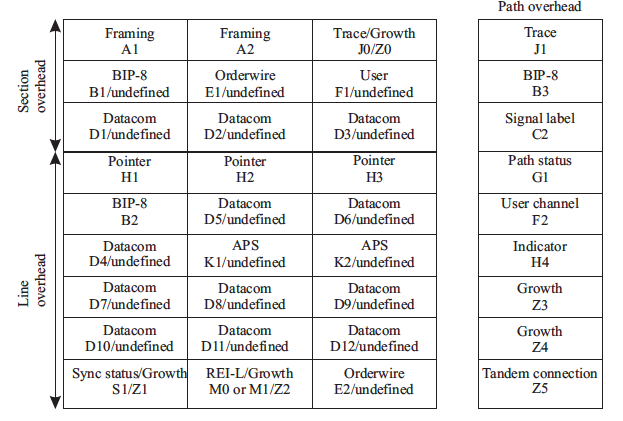 Monitoring BIPs
Bit interleaved parity
Even parity 
Calculated for the previous frame
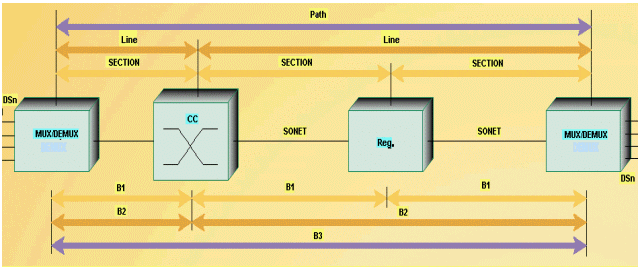 Calculating BIP-8
Calculated BIP-8 (B1) is based on the previous STS-N frame after scrambling 
Odd parity means there is an error 
B2 is based on calculating line overhead of the line overhead – checked by the line terminating equipment
Client Layers of Optical Fiber
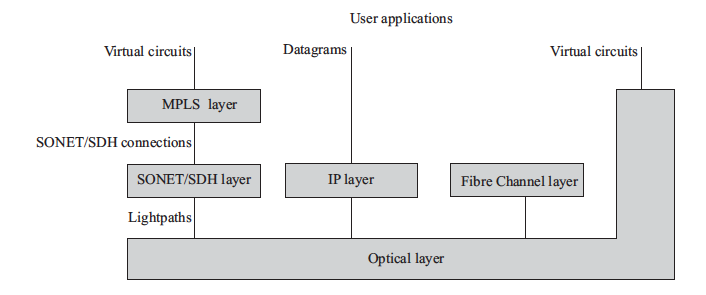 SONET Protection
Chapter 9  - up to 9.3
SONET Protection
Availability: A common requirement that the connection will be available 99.999%
Thus network has to be survivable
continue providing service in the presence of failures
Protection switching is the key technique used to ensure survivability
The term restoration to schemes where traffic is restored
There are many failures 
Human errors / disasters / Attacks / etc.
Component failures
Link failures: 
There are estimates that long-haul networks annually suffer 3 fiber cuts for every 1000 miles of fiber
For a large network of 30,000 miles of fiber cable, that would be 90 cuts per year
Protection Key Parameters
Detect failures 
Protect against failures (single failures)
Restoration time (60 msec – including detection and restoration)
Topology (Ring / Mesh)
Signaling
Basic Protection Concepts
Failures must be protected! 
Failure types:
Single / multiple / double (a series of shared links can fail) 
Failure example: 
Node / Link (Fiber) / Components 
Protection type
Shared 
Dedicated 
Scheme 
Revertive – when shared protection is used
Non-revertive – when 1+1 is used
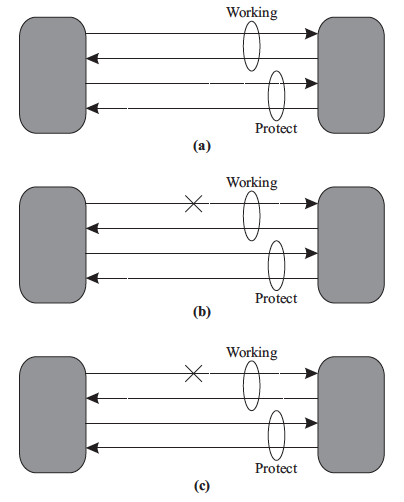 Protection Switching
Automatic Protection Switching (ASP) 
Unidirectional
ASP Required
Signaling is required  
Bidirectional
No ASP is required
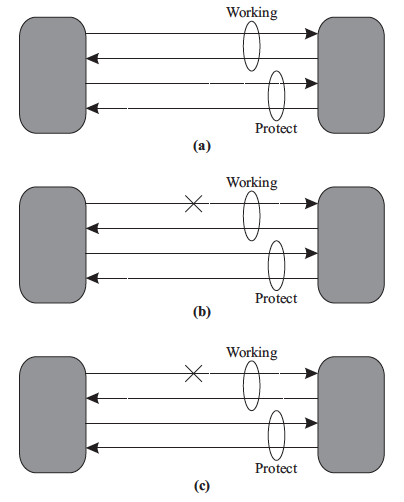 Case b: Only affected direction is switched:  - Unidirectional Protection switching (RED is working)
Case c: Bidirectional protection
Traffic Routing Due to Protection Switching – how the traffic is being rerouted due to link failure
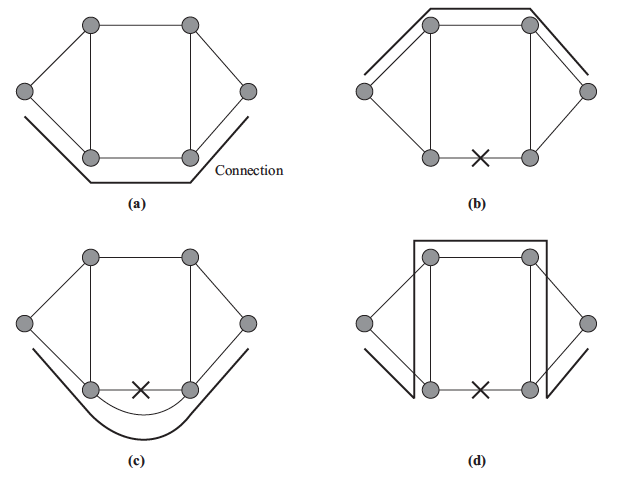 Path Switching
Ring Switching (rerouting on a ring)
Span Switching
Protection Techniques
1+1 Protection / Simultaneous TX & RX)
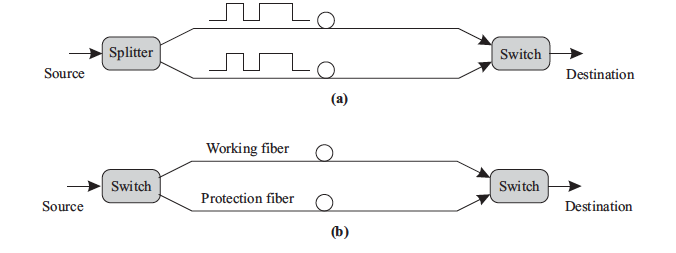 1:1 Protection / Signaling is required 
To activate the protection / traffic must be switched /
The protection links can carry EXTRA traffic – low priority
Protection Schemes
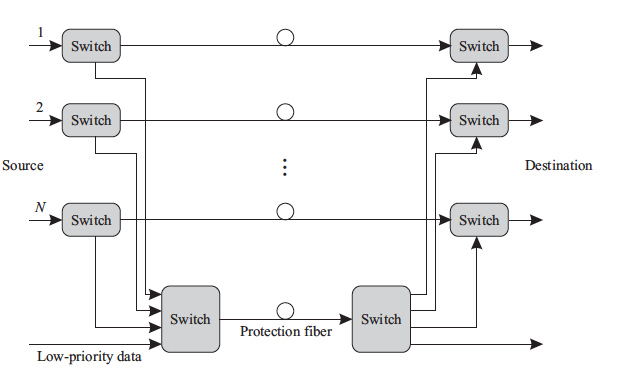 1:N Protection / Shared Protection / Signaling is required / 
Typically, must be revertive!
SONET Rings and Self-Healing Rings
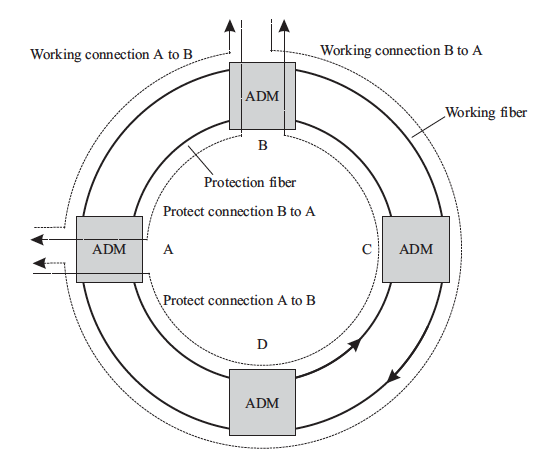 Unidirectional path-switched ring (UPSR)
1+1 Protection 
Two Fibers only
Unidirectional 
Simultaneous traffic (clockwise and counter CW)
Path Layer Protection 
Simple / requires no signaling
No node limitation / no length limitation
Note: It is important that the traffics 
are moving in DIFFERENT directions 
to protect against any node failure
Four Fiber Bidirectional Lines Switched Ring (BLSR/4)
Mainly, line protection
Traffic is on both directions 
CW and CCW
Max of 16 notes are supported 
Max length is 1600 km 
Supports span switching or ring switching (next slide)
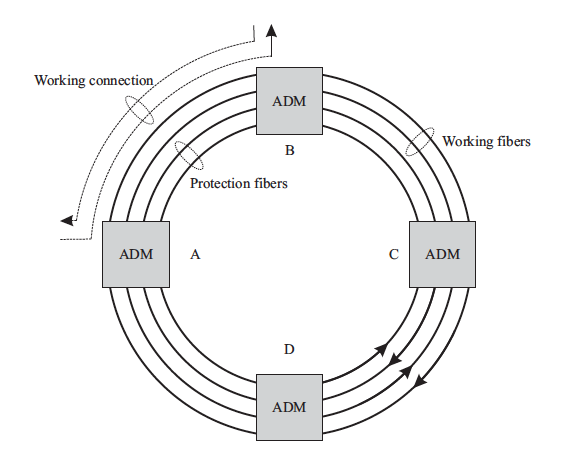 SPAN / RING Switching in BLSR/4
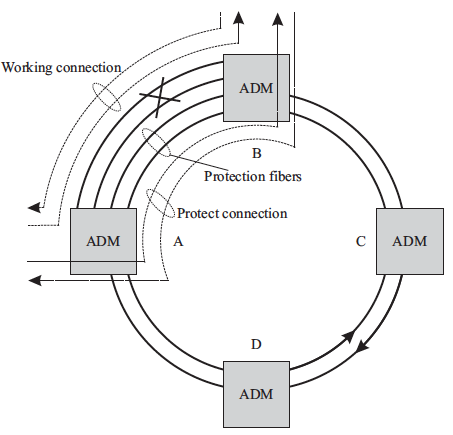 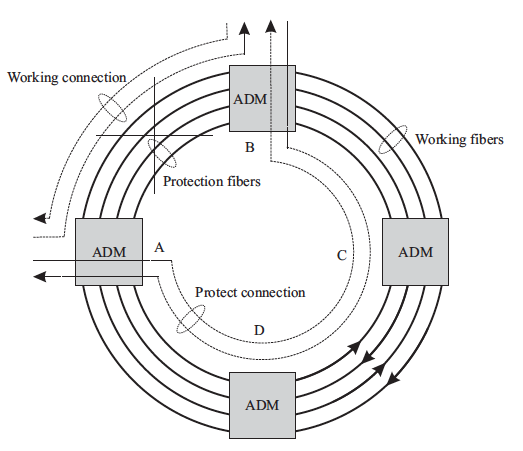 Two-fiber bidirectional line-switched Ring (BLSR/2)
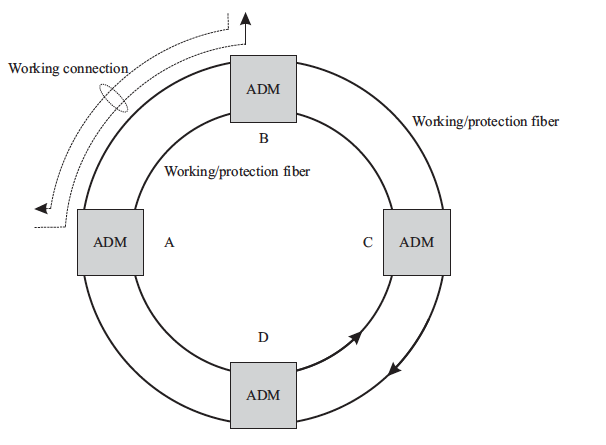 k
Each link has half BW 
Very complex – uses APS (K1/K2 bytes)
1:1 Switching 
Used for long haul 
Very common 
Efficient use of special capacity
Example: BLSR/2 is much more efficient than UPSR (2 fiber)
Node Failure
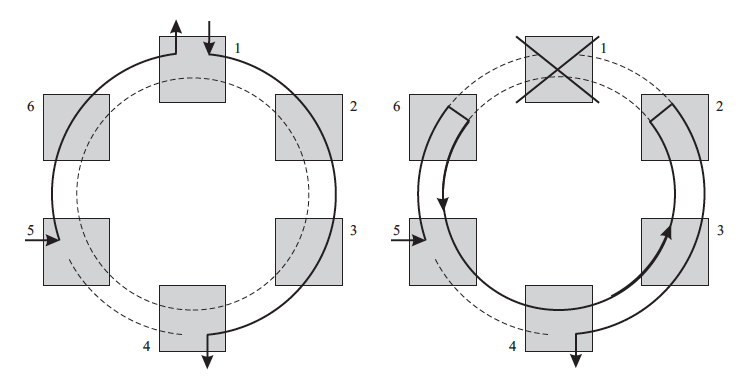 Lab
Framing Review
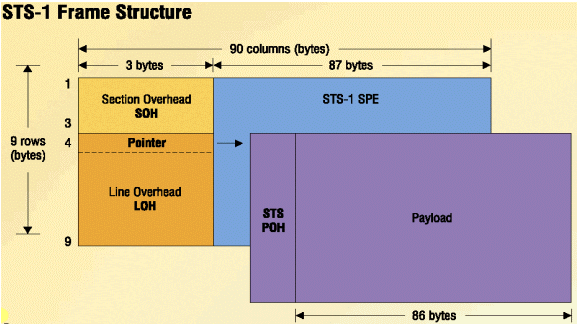 LAB
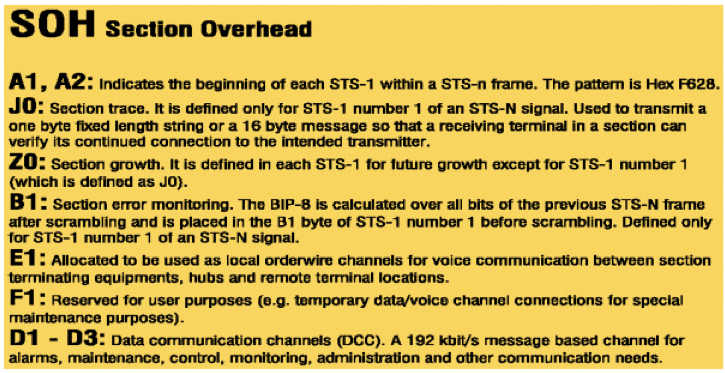 http://www.cisco.com/en/US/tech/tk482/tk607/technologies_tech_note09186a0080124afa.shtml#f1
Framing Bytes
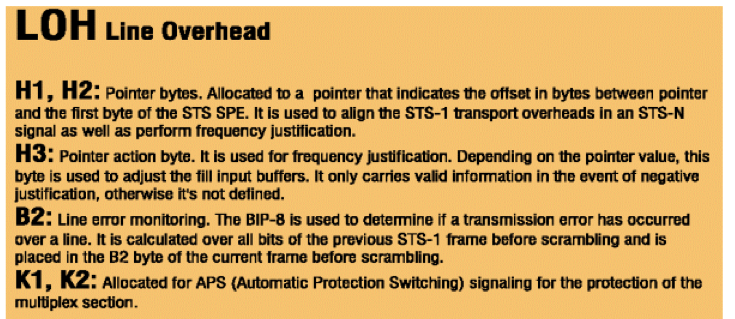 Connection Setup
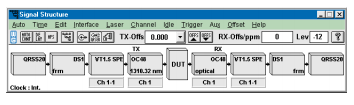 Pseudo-random bit sequences – max 14 consecutive zeros
References
http://www.cisco.com/en/US/tech/tk482/tk607/technologies_tech_note09186a0080094313.shtml   
http://www.opticus.co.uk/pdf/WhitePaper-Understanding_Error_Checking_Using_Parity_Bytes.pdf